Data aktual dan data potensial wilayah penyuluhan
Kuliah ke 2
Pengertian Program & Programa ?
PENGERTIAN PROGRAM adalah rangkaian kegiatan-kegiatan atau seperangkat tindakan untuk mencapai tujuan. Suatu program dalam mencapai tujuan akan tersusun dengan melakukan perencanaan program. 
Programa adalah pernyataan tertulis yang disusun secara sistematis tentang rencana kegiatan tahunan. Programa tersebut harus mengembangkan keadaan sekarang, masalah-masalah, tujuan yang ingin dicapai dan alternatif-alternatif pemecahannya serta cara mencapai tujuan.  Programa disusun secara partisipatif, sistematis dan tertulis serta dibuat setiap tahun.
(UU Nomor 16 Tahun 2006 tentang Sistem Penyuluhan Pertanian, Perikanan, dan Kehutanan=SP3K) >> Permentan nomor 25 Tahun 2009 : Programa Penyuluhan Pertanian rencana tertulis yang disusun untuk memberikan arah, pedoman dan alat pengendali pencapain tujuan penyelenggaraan Penyuluhan Pertanian.
Penyusunan Programa  prinsip keterpaduan dan kesinergian program Penyuluhan Pertanian pada setiap tingkatan.
Mengapa Programa Penyuluhan Pertanian harus dibuat tertulis?
Meningkatkan efisiensi waktu, tenaga dan biaya
Melakukan perbaikan jika terjadi kekeliruan
Menjaga kontinuitas pelaksanaan jika terjadi pergantian pelaksana
Melaksanakan kerjasama dengan pihak ketiga
Memudah penilaian hasil kegiatan
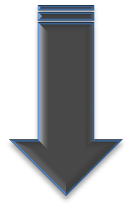 TERBATASNYA DUKUNGAN SDM, PRASARANA DAN SARANA SERTA PEMBIAYAAN PEMDA (PP No. 43/2009 DAN JUKNIS DAK)
PERMASALAHAN PENYULUHAN
BELUM SEPENUHNYA MAMPU MEMENUHI KETERSEDIAAN DATA DAN INFORMASI PERTANIAN
BELUM OPTIMAL BP3K SEBAGAI KOORDITNATOR PROGRAM DAN PELAKSANAAN KEGIATAN DI WILAYAHH KECAMATAN  (Permentan No. 131 Tahun 2014)
TERBATASNYA KUANTITAS DAN KUALITAS KETENAGAAN PENYULUH SERTA FASILITASI PENINGKATAN KAPASITAS PENYULUH
TERBATASNYA FASILITASI WIDYAISWARA DALAM PELAKSANAAN OJT (ON THE JOB TRAINING)
BELUM OPTIMALNYA PEMBINAAN DOSEN DALAM MENGEMBANGKAN KAPASITAS BP3K
POLA PEMBERDAYAAN
PUSAT
PROV
KAB
KEC
DESA
SASARAN
Tim Supervisi  Terpadu
Tim Supervisi Terpadu
Supervisi
Kunjungan
Materi
Permentan 82/2013


8 – 16 UNIT POKTAN
BP3K
/ 
BPP  
KJF/Ka Balai

 Penyuluh
Supervisor, Programer, Sumber daya
P
E
N
Y
U
L
U
H
BPPSDMP
(KJF Penyuluh)
BAKORLUH
(KJF Penyuluh)
BAPELUH
(KJF Penyuluh)
DITJEN TEKNIS  Lingk Pertanian
DINAS TEKNIS  Lingk Pertanian
DINAS TEKNIS  Lingk Pertanian
BADAN LITBANGTAN
BPTP
PENELITI PENDAMPING/ PENYULUH
PERGURUAN TINGGI
PROFESIONAL
Pusat Data/Cyber Extension
PROFESIONAL
PROFESIONAL
UPT BPPSDMP
PUSDATIN
Cyber Extension
Cyber Extension
CALL /SMS CENTER/CYBEX
6
Melatih
Kunjungan
Dilatih
Melatih
Melaporkan
Melaporkan
Identifikasi Masalah
TUJUAN
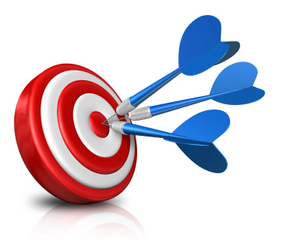 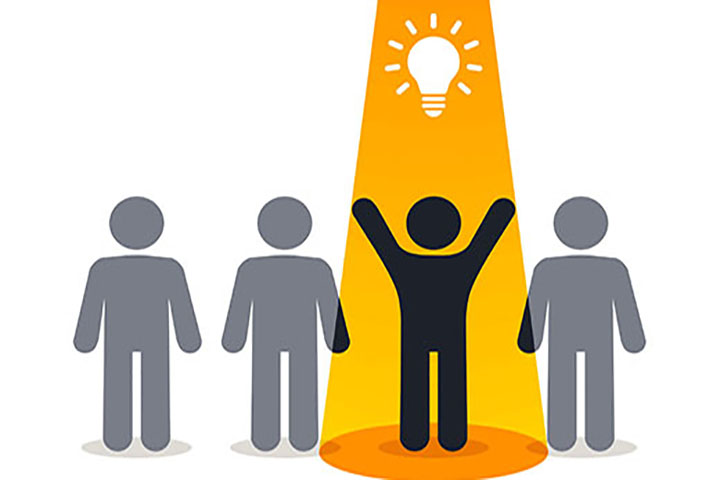 PENETAPAN KEADAAN
KEADAAN pada Programa Penyuluhan Pertanian adalah : Data, Fakta dan keterangan-keterangan yang diperoleh, dihimpun, atau dikumpulkan pada saat akan disusun suatu programa, yang terdiri dari data aktual dan data potensial
Data aktual adalah data, fakta, dan keterangan, yang telah dapat dicapai oleh sebagian besar masyarakat setempat dengan pola dan teknik yang umum dipraktekan
Data potensial adalah data, fakta dan keterangan-keterangan yang telah dapat dicapai dalam skala kecil (dempond) dan dapat dicapai dengan potensi yang ada di wilayah setempat.
Perhatikan baik-baik perbedaan antara data aktual dan data potensial. Apabila data aktual berbeda dengan data potensial maka dapat menyebabkan keadaan menjadi tidak memuaskan. Keadaan yang tidak memuaskan akan menjadi pangkal masalah. Syarat-syarat data yang perlu dihimpun adalah berikut ini. 
1. Mutakhir, yaitu data yang diambil pada saat akan disusun programa penyuluhan pertanian, bukan data yang sudah kedaluwarsa; 
2. Kategoris, yaitu data tersebut mudah dikelompokkan sesuai dengan karakter yang ada dan memudahkan pengolahan datanya; 
3. Akurat, yaitu data yang memang diperlukan; 
4. Komprehensif, yaitu data yang menyeluruh, lengkap, mencakup data wilayah kebijakan pemerintah dan data dari petani.
ContohData Aktual dan Data Potensial
Contoh Data Aktual :
Produksi Padi Desa A  MT 2014/2015 rata-rata mencapai 67 kwintal/ha
Telah terbantuk kelompok tani

Contoh Data Potensial :
Hasil demplot pemupukan berimbang padi di desa A MT 2014/2015 mencapai 80 kwintal /ha
Berdasarkan kemampuan sosial masyarakat dan variasinya komoditas di Desa A dapat dibentuk kelompok tani minimal 10
ContohData Aktual dan Data Potensial
PERUMUSAN KEADAAN AKTUAL
A. KEADAAN SUMBER DAYA ALAM
Luas lahan potensial untuk budidaya ikan dan luas lahan aktual yang baru dimanfaatkan
Produksi potensial yang dapat dicapai baik kegiatan budidaya, penangkapan, maupun pengolahan dan produksi aktual yang baru dicapai pelaku utama baik untuk kegiatan budidaya, penangkapan maupun pengolahan
Data potensial penggunaan perahu/alat tangkap untuk penangkapan, dan data aktual yang baru dimanfaatkan nelayan
B. KEADAAN SUMBER DAYA MANUSIA
Jumlah penduduk potensial yang dapat melakukan usaha (budidaya, pengolah, nelayan) dan data aktual yang baru berusaha.
C. KEADAAN PENDUKUNG USAHA
Keberadaan instansi (Dinas, Badan, Kantor dll) dan pemanfaatan riil dari pelaku utama;
Potensi penyuluh perikanan dan data riil yang dilakukan;
Keadaan sarana/prasarana pendukung usaha (kios dll) dan pemanfaatan yang baru dapat dilakukan oleh pelaku utama,
Perolehan data primer ...
Kunjungan singkat / Survei kilat 
	* Dilakukan secara cepat 
	* Lebih murah 
	* Secara akademis sulit dipertanggung 
	   jawabkan 
	* Belum tentu disetujui masyarakat
Perolehan data primer ...
Participatory Rural Appraisal (PRA)
	* Relatif cepat 
	* Relatif murah 
	* Multi disiplin 
	* Secara akademik dpt dipertanggungjawabkan
	* Secara sosial diterima
Tugas
Resume materi dan berikan contoh  mengenai Data aktual dan data potensial wilayah penyuluhan.